Артикуляционная гимнастика: «Прогулка по осеннему лесу»
К лексической теме «Осень»
Упражнение «Медведь зевает»описание: широко открыть рот, держать 5 сек., закрыть (3-5 раз)
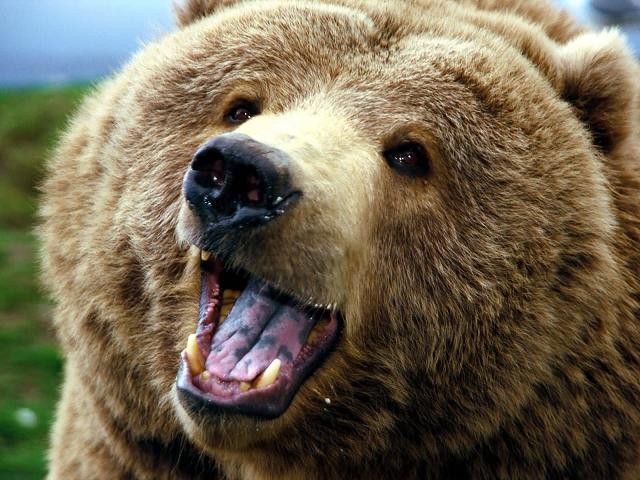 Упражнение «Брусничка вкусная»описание: имитация жевания
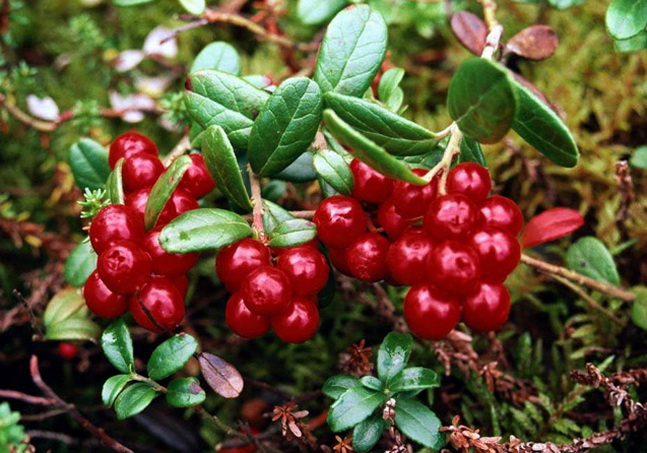 Упражнение «Радость от прогулки»описание: губы в улыбке, удерживать 5 сек., расслабить губы (3-5 раз)
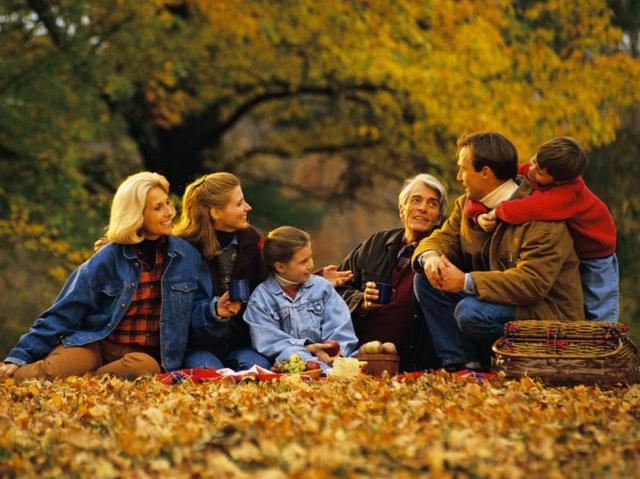 Упражнение «Хомячок-толстячок прячет запасы»описание: надуть щеки, удерживать 5 сек.,  расслабить (3-5 раз)
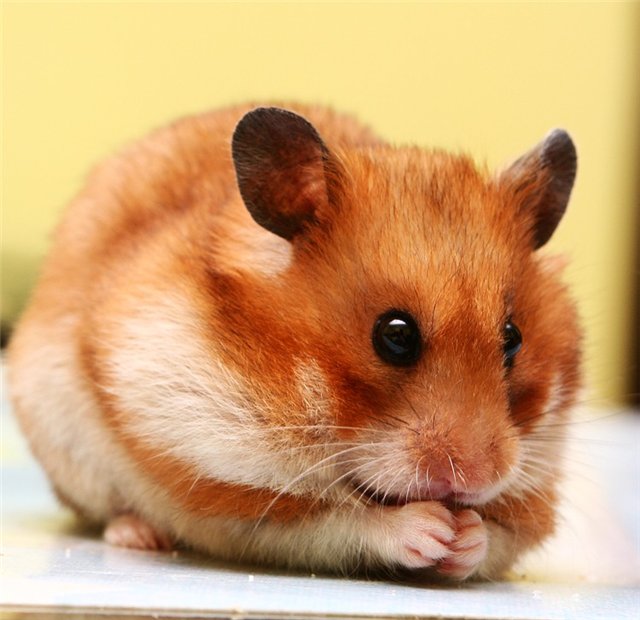 Упражнение: «Белочка грызет орешки»описание: «оскалить» зубы, постучать – 5сек.(3-5 раз)
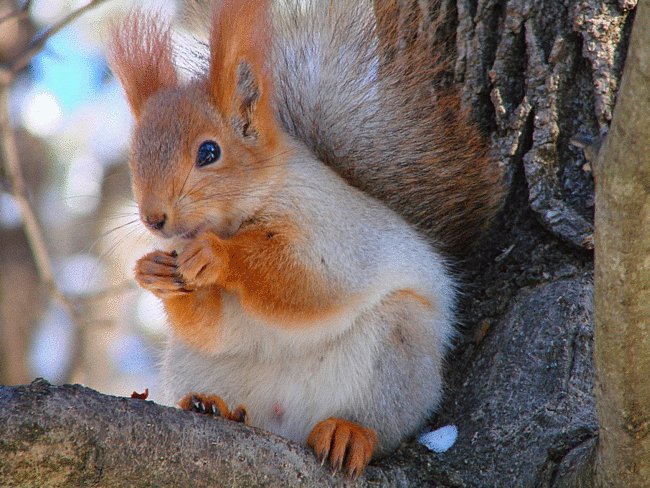 Упражнение: Пролезаем через бурелом»описание: язык с силой пролезает через сомкнутые зубы ( на сопротивление) 3- 5 раз
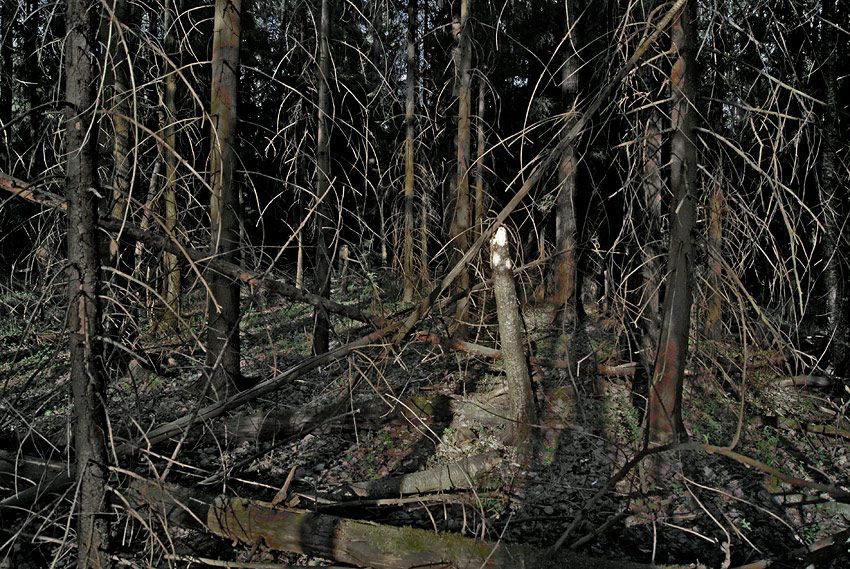 Упражнение: «Мелькает беличий хвостик»описание: «острый» язычок отклоняется влево-вправо (5 раз в каждую сторону)
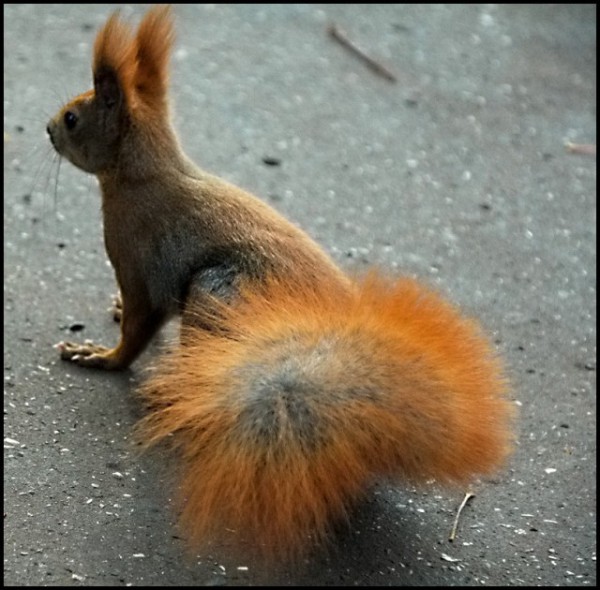 Упражнение «Вкусная брусника»описание: облизывать  верхнюю губу, язык ковшиком (5раз)
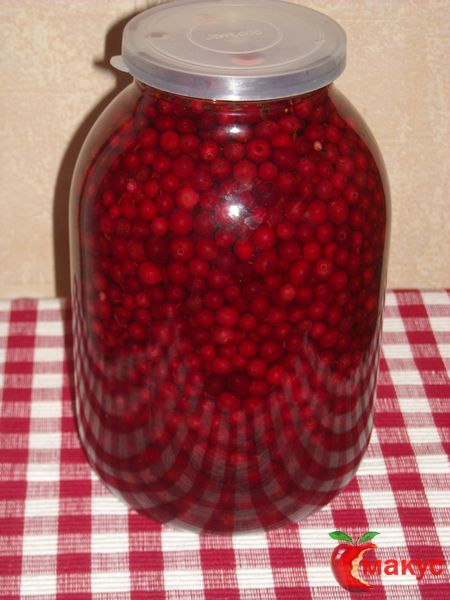 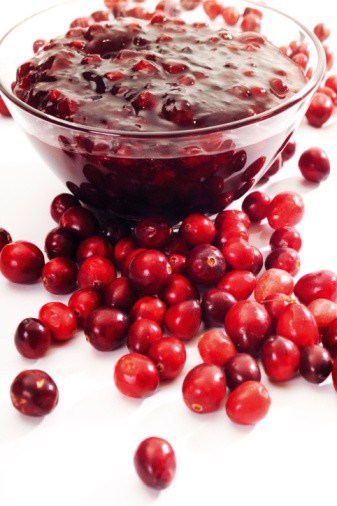 Упражнение «Почистим зубки»описание: рот приоткрыт, имитация чистки верхних и нижних зудов изнутри (по 3 раза)
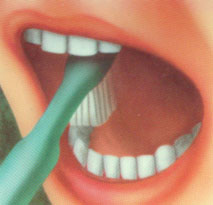